PREPOSITIONS
of
Movement
Time
Place
We use prepositions 
of place to say where
Somebody or something is.
We use prepositions of time
to say when something 
happens, happened or 
will happen.
The most common ones are 
at, in, on.
We use prepositions of
movement to show
the direction in which
somebody or something is
moving.
Prepositions of time
on
at
in
Months: in September...
Seasons: in the winter…
Years: in 2001
Centuries: in the20th century.
In the expressions: 
in the morning/afternoon/
evening. In an hour. In a minute. In a week/ few days/month/year.
Days: on Monday
On New Year`s Day
Dates: on May 6th
Part of particular day: 
on Tuesday evening
Adjective +day: 
On a hot day.
The time: at 7 o`clock.
Holidays: at Christmas
 at Easter, 
at the weekend.
In the expressions:
at the moment,
 at present,
at dawn, at noon, 
at night, at night, 
at midnight.
Note: We don`t use prepositions of time
With the words: today, tomorrow, tonight, yesterday.
     Come to my house tomorrow morning.
b) Before the words : this, last, next, every, all, 
some, each, one, any.
Let`s go to the cinema next Sunday.
Prepositions of place
These include: on, under, in front of, beside/ next to, near, at, in, between and among. We use between to say that somebody or  something is in the middle of two things or people. We use among to say that somebody or something is in the middle of three or more things or people.
on
at
in
In the expressions:
In the middle, in the air, 
In the sky, in bed, in hospital,
In prison, in a newspaper
/magazine, in a picture.
With names of cities,
countries, continents:
In England, in Europe.
In the 
expressions:
On the left,
On the right,
On the first/
second floor.
We say:
On a chair
In an armchair
In the expressions: at school/ university/ work/home,  at the top…, 
at he bottom of…
With addresses when we mention the house number:
At 20 Oxford street, but in Oxford street.
Prepositions of movement
These include: over, along, across, up, down, into, 
out of, round, onto, through, from…to.
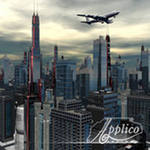 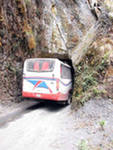 through
over
When we talk about a means of transport, we use preposition by.
BUT: on foot
by taxi
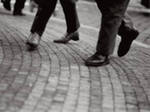 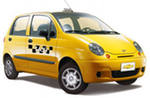 on foot